BlueTooth
Networks
BlueTooth : is a wireless LAN technology designed to connect devices of different functions such as telephones, notebooks, computers (desktop and laptop), cameras, printers, coffee makers, and so on .
 Bluetooth LAN is an ad hoc network .
 Bluetooth LAN by nature cannot be large.
Bluetooth was originally started as a project by the Ericsson Company.
BlueTooth
Architecture 
Bluetooth defines two types of networks: piconet and scatternet.

 Piconet : a Bluetooth network consist of 8 stations , one of them called Primary and the other called secondaries . 
Piconet can have only one Primary .
All the secondary stations synchronize their clocks and hopping sequence with the primary. 
The communication between the primary and the secondary can be one-to-one or one-to-many .
BlueTooth
BlueTooth
SCATERNET : It’s  combine  of Piconet .

 A secondary station in one piconet can be the primary in another
      piconet  . This station can receive messages from the primary in
      the first piconet (as a secondary) and acting as a primary, deliver
      them to secondaries in the second piconet. A station can be
      a member of two piconets .
BlueTooth
BlueTooth
BlueTooth Devices Features 
 The current data rate is  1 Mbps . 
 Bandwidth 2.4 GHz  divided into 79 channels . 
 There is a possibility of interference between the IEEE 802.11 b wireless LANs and BlueTooth .
 Low-Power .
 Have range of 10 m .
BlueTooth
BlueTooth Layers
BlueTooth
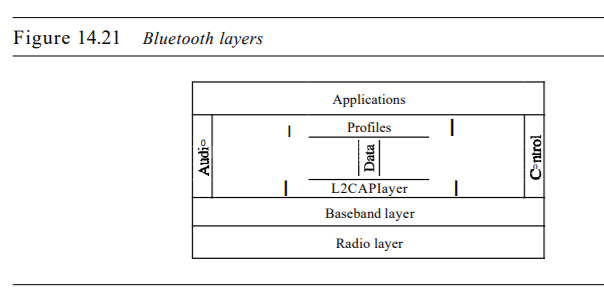 Radio Layer : The radio layer is roughly equivalent to the physical layer of the Internet model .

 Band Bluetooth uses a 2.4-GHz ISM band divided into 79 channels of 1 MHz each .
 FHSS : Bluetooth uses the frequency-hopping spread spectrum (FHSS) method in the physical layer to avoid interference from other devices or other networks .
 Modulation : To transform bits to a signal, Bluetooth uses a sophisticated version of FSK, called GFSK (FSK with Gaussian bandwidth filtering .
BlueTooth
Baseband Layer : The baseband layer is roughly equivalent to the MAC sublayer in LANs .
 TDD-TDMA  : The access method is TDMA it use by  primary and secondary  to communicate with each other using time slots.
 Physical Links : Two types of links can be created between a primary and a secondary: SCQ links and ACL links .
 SCQ A synchronous connection-oriented (SCQ) link is used when avoiding latency (delay in data delivery) is more important than integrity (error-free delivery) .
ACL An asynchronous connectionless link (ACL) is used when data integrity is more important than avoiding latency .
BlueTooth
L2CAP : Logical Link Control and Adaptation Protocol .
 equivalent to the LLC sublayer in LANs .
 16 bit length .
 It’s used for data exchange on an ACL link  .
BlueTooth
BlueTooth
L2CAP Functions 
 Multiplexing . 
 Segmentation and Reassembly .
 QoS .
 Group Management .

 Other Upper Layers : Bluetooth defines several protocols for the upper layers that use the services of L2CAP; these protocols are specific for each purpose .
Questions 
 Compare a piconet and a scatternet .
 A Bluetooth network is called a piconet. A scatternet is two or more piconets. 

 Match the layers in Bluetooth and the Internet model .
 Radio layer → Internet physical layer  .
Baseband layer → MAC sublayer of Internet data link layer .
L2CAP layer → LLC sublayer of Internet data link layer .
BlueTooth
Questions 
 What are the two types of links between a Bluetooth primary and a Bluetooth secondary ?
 A Bluetooth primary and secondary can be connected by a synchronous connection-oriented (SCO) link or an asynchronous connectionless (ACL) link. 
An SCO link is used when avoiding latency (delay in data delivery) is more important than integrity (error-free delivery). An ACL link is used when data integrity is more important than avoiding latency.
BlueTooth
Questions 
 In multiple-secondary communication, who uses the even-numbered slots and who uses the odd-numbered slots ?
 The primary sends on the even-numbered slots ,  the secondary sends on the odd numbered slots. 
 How much time in a Bluetooth one-slot frame is used for the hopping mechanism ? What about a three-slot frame and a five-slot frame ?
 In all types of frames, a duration of 259 μs is used for hopping .
BlueTooth
Msc. Mustafa Abbas A.Al-Khafaji
                                                 Atilim University
                                                           2018
Done …